1
LE SYSTEME VISUEL
Dr Jean-Marie Ramirez
2
1 – INTRODUCTION

2 –  ANATOMIE DE L’ŒIL 

L’œil 
Les annexes de l’œil 
La paroi de l’œil 
Les structures internes de l’œil 

3 – PHYSIOLOGIE DE LA VISION

LUMIERE ET OPTIQUE
Lumière et optique
La réflexion et l’absorption
La réfraction et lentille
L’œil et la vision
3
INTRODUCTION
INTRODUCTION
4
SNC : intègre   et analyse les informa-tions  en provenan-ce du SNP puis il établi une réponse

 SNP : spécialisé dans la réception et la transmission de l’information senso-rielle et motrice entre le SNC et la périphérie
Le système nerveux central
Le système nerveux périphérique
LE SYSTÈME NERVEUX CENTRAL
5
Cerveau
Encéphale
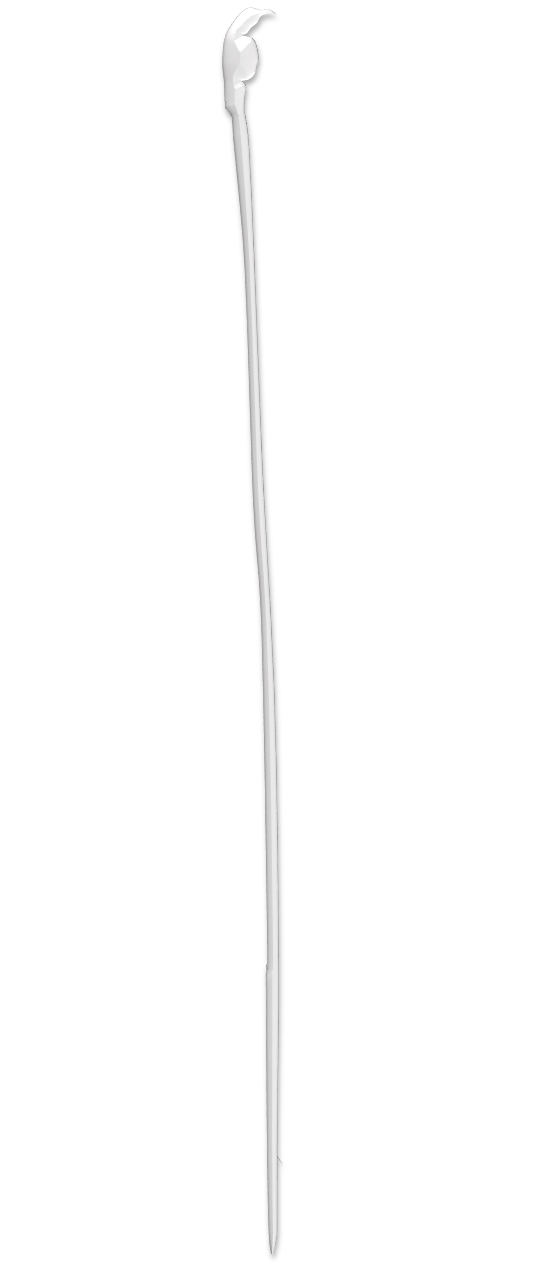 Cervelet
Tronc cérébral
Moelle épinière
1 - Dure-mère
  2 - Arachnoïde 
  3 - Pie-mère
Les méninges
[Speaker Notes: Le tronc cérébral fait partie de l’encéphale]
LE SYSTÈME NERVEUX PERIPHERIQUE
6
Nerfs
crâniens
1
Les nerfs
Nerfs
rachidiens
Les organes 
du sens
2
LES ORGANES DU SENS
7
L’œil
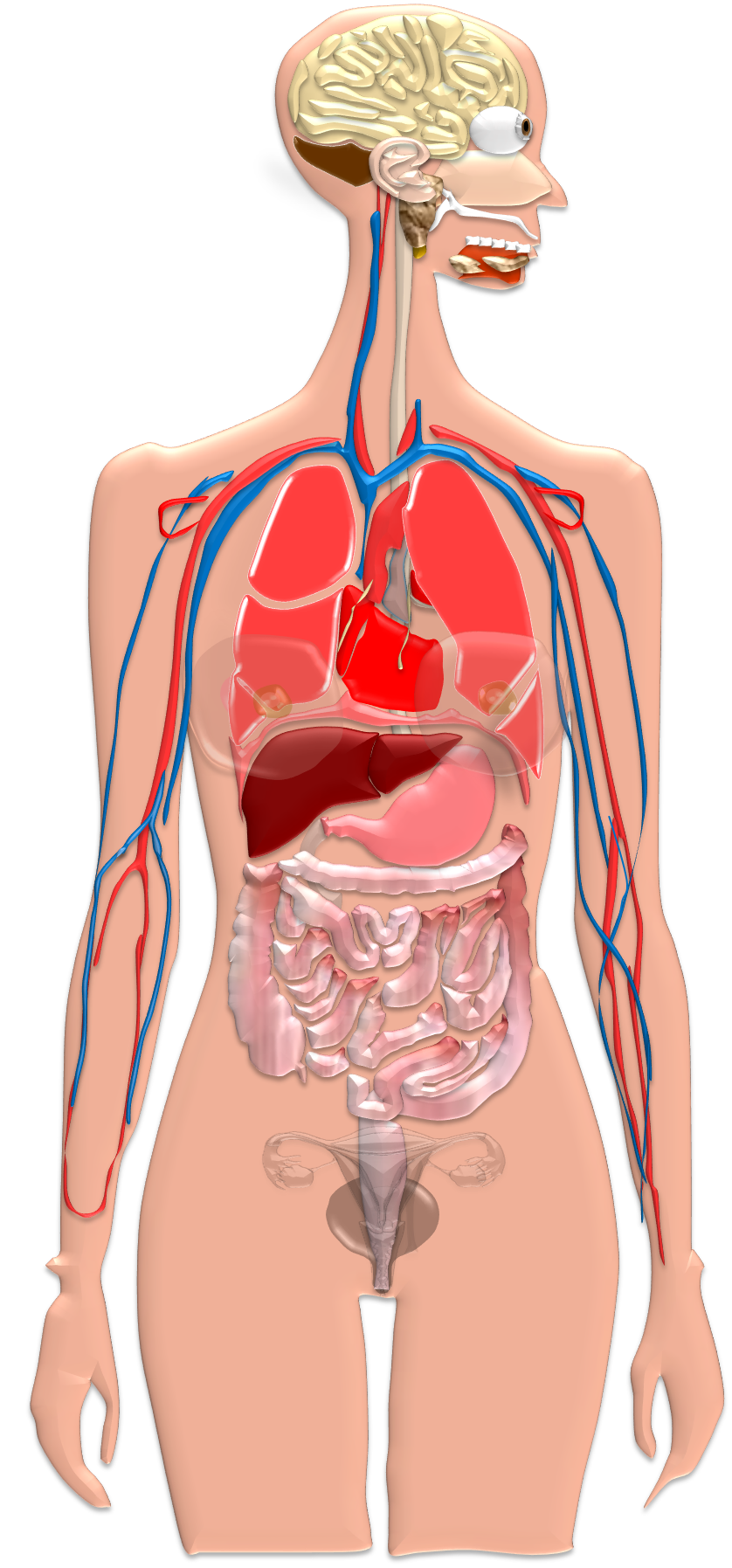 L’oreille
L’odorat
Le goût
La peau
[Speaker Notes: Récepteur olfactif 
Récepteur gustatif
Recépteur cutanés]
LES ORGANES DU SENS
8
L’œil est le sens le + développé


70% des récepteurs sensoriels de l’organisme sont dans les yeux


 Près de la moitié du cortex cérébral participe au traitement de l’information visuelle


 Les cellules sensorielles captent et codent la lumière et le cerveau interprète ces signaux
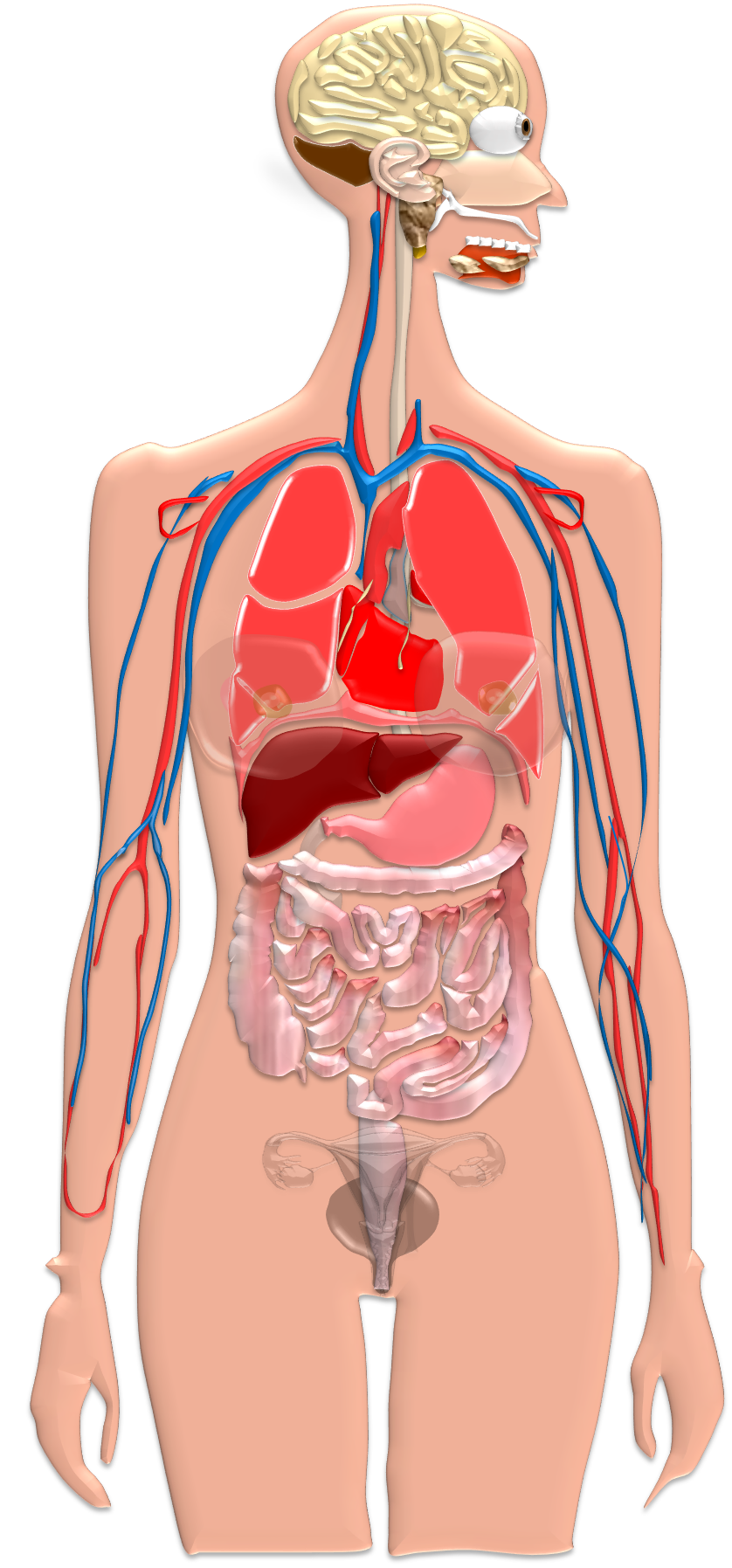 [Speaker Notes: Les cellules sensorielles transforment l’énergie lumineuse en un signal électrique]
LES ORGANES DU SENS
9
10
ANATOMIE DE L’ŒIL
11
ANATOMIE DE L’ŒIL
L’œil
Anatomie de l’œil
12
L’œil ou bulbe de l’œil est une sphère creuse, légèrement irrégulière,  rempli de liquide




 L’œil présente deux pôles :
Le pôle antérieur
Le pôle postérieur
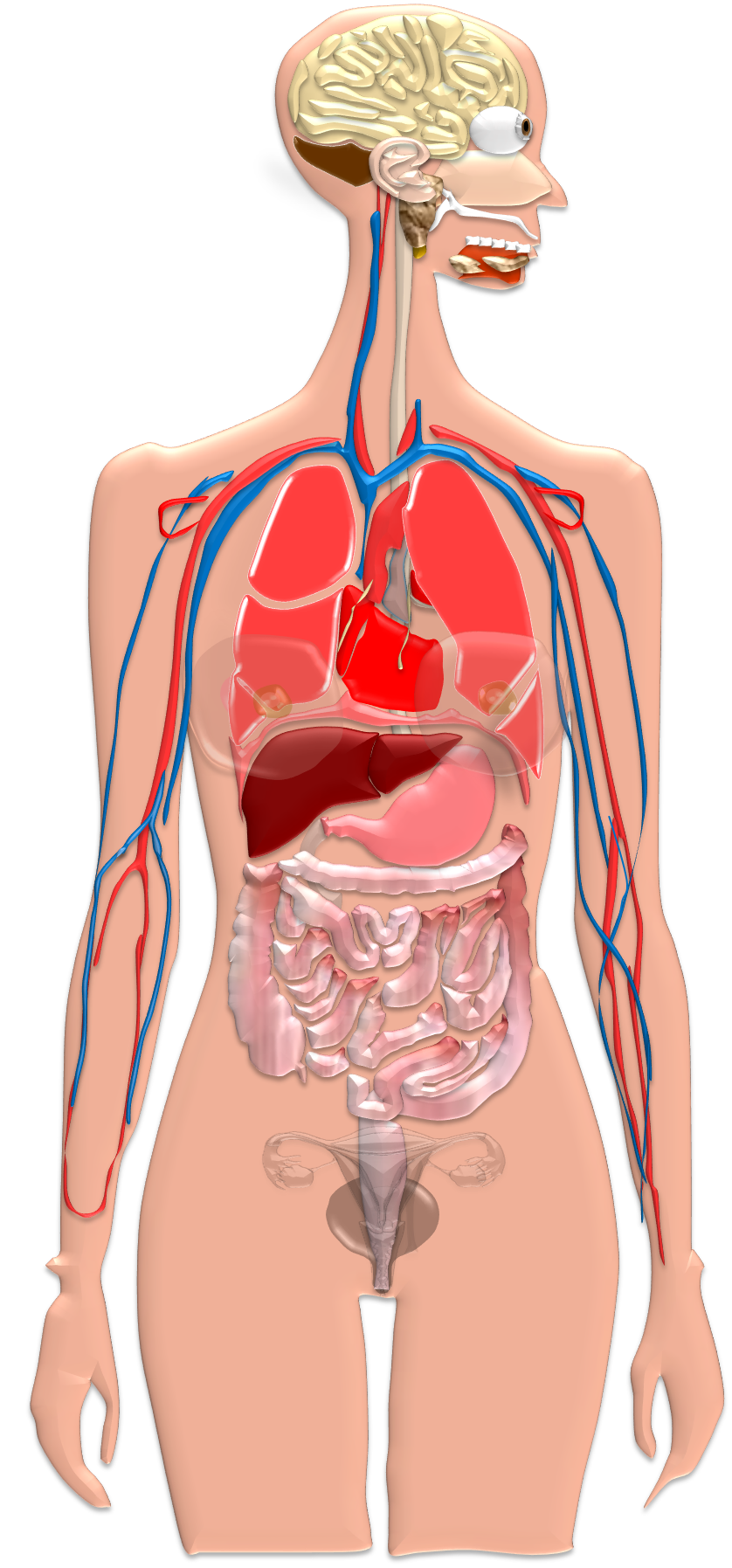 Sphère creuse
Pôle postérieur
Pôle antérieur
Anatomie de l’œil
13
Le cristallin est la lentille de l’œil et divise l’œil en deux segments; 
Le segment antérieur
Le segment postérieur


 La paroi de l’œil est formée de trois couches
La couche fibreuse
La couche vasculaire
La couche interne
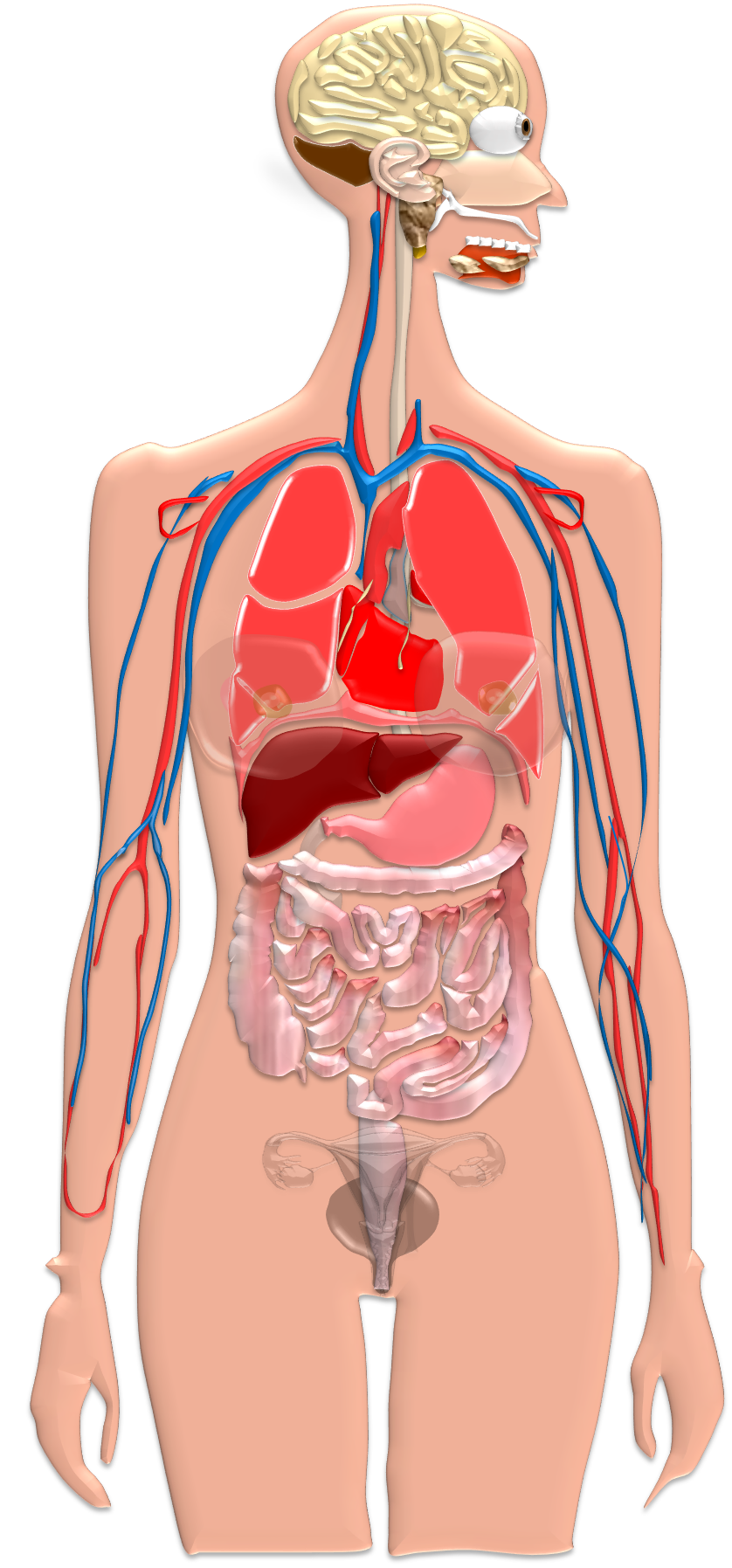 Coupe 
sagittale
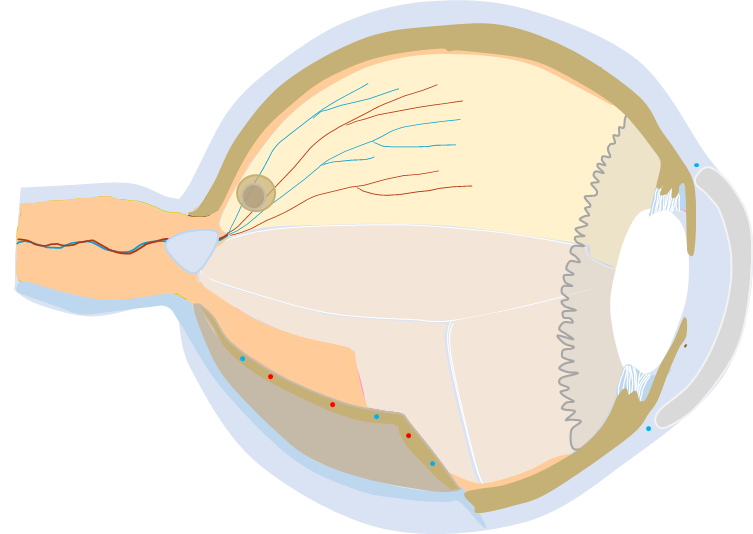 Segment 
postérieur
Segment 
antérieur
Anatomie de l’œil
14
Couche fibreuse
= sclérotique
Sclère
sclère
Rétine
Cornée
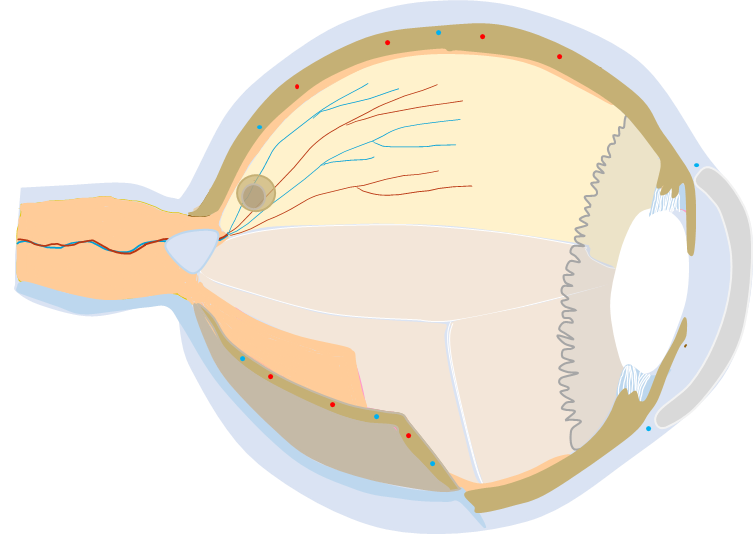 Cornée
Couche vasculaire
Choroïde
Iris
Pupille
Pupille
Couche interne
Iris
Rétine
Choroïde
Anatomie de l’œil
15
Fossette centrale
Ora serrata
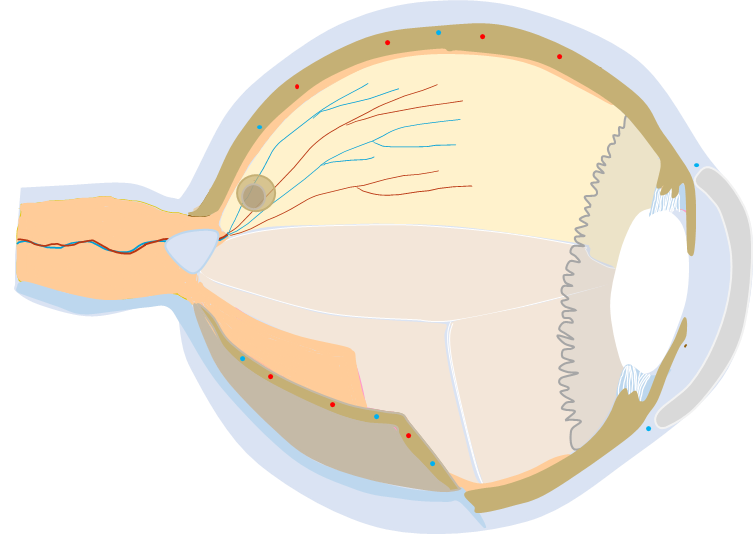 Macula
Corps ciliaire
Corps vitré
Chambre
postérieure
Artère et veine centrale de la rétine
Cristallin
Chambre antérieure
Nerf optique
Pupille
Cornée
Rétine
Iris
Choroïde
Ligament suspenseurs
du cristallin
Sclérotique
Sinus veineux
16
ANATOMIE DE L’ŒIL
Les annexes de l’œil
Les annexes de l’œil
17
Sourcil : protègent l’œil de la lumière et des gouttes de sueur 


 Cils : maintiennent les corps étrangers sur la paupière. Retiennent les gouttes de sueur et atténuent les rayons de soleil.


 Paupières : protègent l’œil des corps étrangers et régulent l’entrée excessive de la lumière . 


 Conjonctive : muqueuse transparente, tapisse les paupières, protège l’œil des poussières et sécrètent un mucus lubrifiant
Sourcil
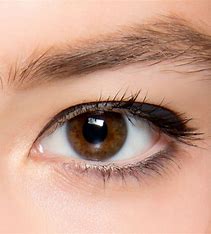 Paupière
supérieure
Paupière inférieure
Sclère recouverte
Par la conjonctive
Cil
[Speaker Notes: Et se replie sur la face antérieure du bulbe de l’œil 
Le mucus (95% d’eau) 2 % mucine = solution aqueuse

Les sourcils sont positionnés au-dessus des yeux et créent une ombre naturelle qui aide à réduire l’éblouissement causé par la lumière directe du soleil. Cette ombre protège les yeux en limitant la quantité de lumière intense qui atteint la rétine]
Les annexes de l’œil
18
Les glandes tarsales : sont situées à l’intérieur des paupières et leurs conduits s’ouvrent au bord de la paupière

Elles sécrètent un liquide huileux (meibum) qui lubrifie l’œil et les paupières

Il existe d’autres glandes sébacées plus petites associée aux follicules des cils
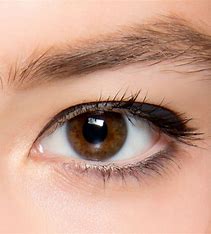 Glande tarsales
Glande sébacées
    plus petites
[Speaker Notes: Solution lipidique (triglycérides) qui s’ajoute aux larmes qui empêche l’évaporation des larmes : solution aqueuse. Participe à la lubrification et humidification]
Les annexes de l’œil
19
L’appareil lacrymal : est formé de la glande lacrymale et des conduits qui drainent les sécrétion lacrymales dans la cavité nasale

Elle sécrète continuellement une solution saline : sécrétion lacrymale = larmes

Le clignotement répand les larmes vers le bas


Les larmes contiennent : des anticorps, du mucus et du lysosyme

Rôle des larmes : humi-difient, protègent et lubri-fient
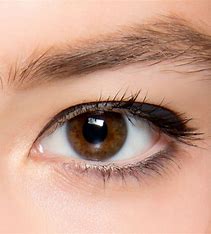 Glande lacrymal
Ductules excréteurs
     de la glande
       lacrymales
Sac lacrymal
Canalicule lacrymal
Conduit lacrymal
Points lacrymaux
Cavité nasale
Les muscles du bulbe de l’œil
20
Les muscles du bulbe de l’œil : assurent le mouvement de l’œil


 Il existe 6 muscles différents : 4 muscles droits et 2 muscles obliques. 


Ces muscles naissent dans l’orbite et s’insèrent sur la face externe du bulbe de l’œil .
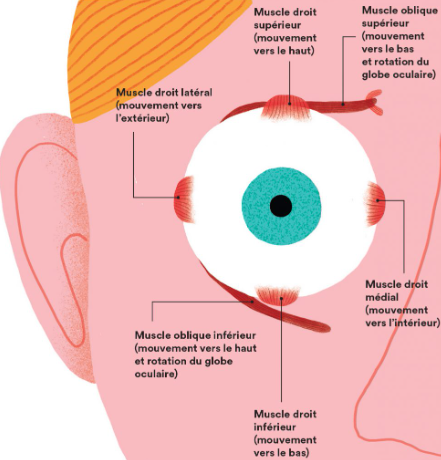 [Speaker Notes: Les muscles obliques permettent d’élever et abaisser l’œil Sans le tourner aussi vers l’intérieur]
21
ANATOMIE DE L’ŒIL 
La paroi de l’œil
La couche fibreuse
22
Couche fibreuse
Sclère
Sclère
Cornée
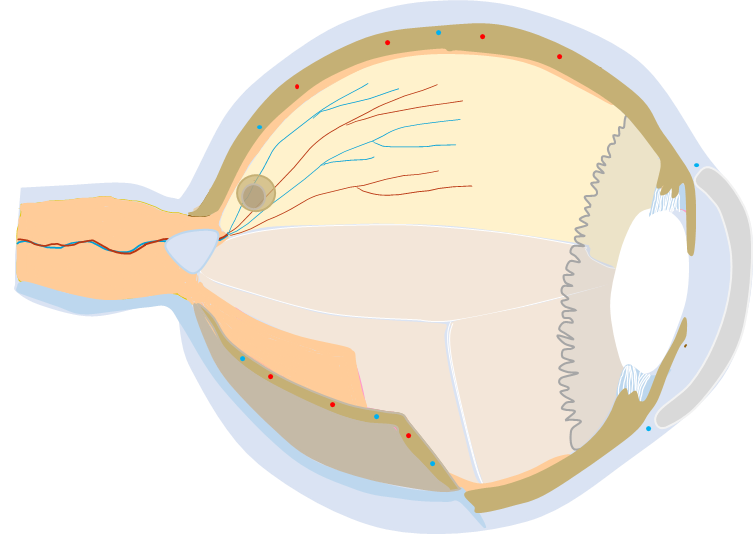 Cornée
Couche vasculaire
Choroïde
Iris
Pupille
Couche interne
Rétine
La couche fibreuse
23
Sclère
La sclérotique comprend deux partie la sclère et la cornée

La sclère, forme la partie postérieure. Elle forme le blanc de l’œil. Elle est résistante, opaque, protège l’œil et fourni un ancrage aux muscles du bulbe
La sclère est formée d’un tissu conjonctif dense et peu vascularisé


 La cornée, fait saillie vers l’avant. Elle est transparente et elle fait partie de l’appareil de réfraction
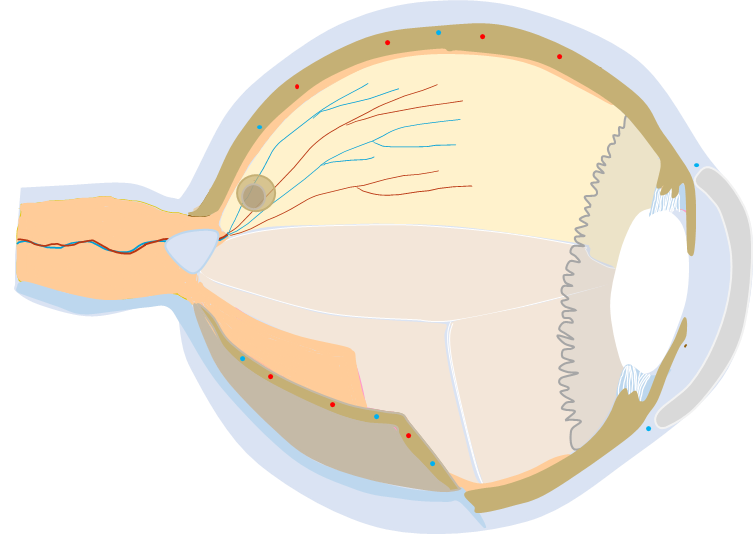 Cornée
La couche vasculaire
24
Couche fibreuse
Sclérotique
Cornée
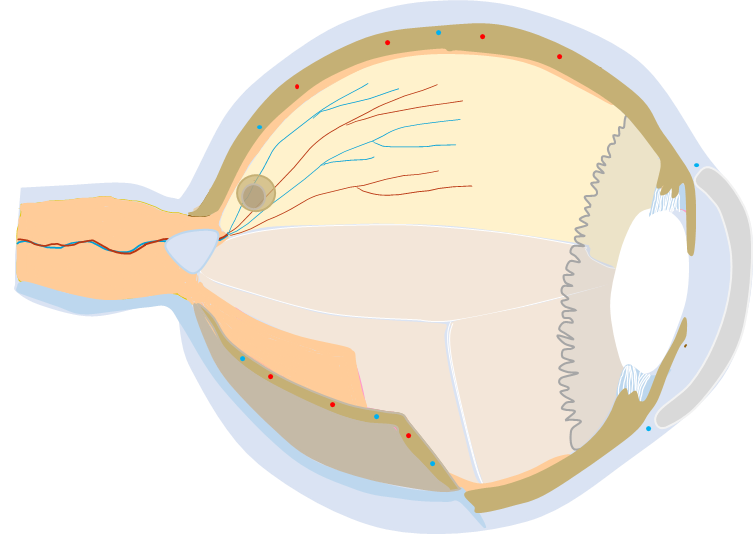 Couche vasculaire
Choroïde
Iris
Pupille
Pupille
Couche interne
Iris
Rétine
Choroïde
La choroïde
25
La choroïde, membrane richement vascularisée, opaque.


 Ces vaisseaux apportent les nutriments à toutes les couches du bulbe

 Son pigment brun, produit par les mélanocytes, absorbe la lumière, l’empêchant de se diffuser et de se réfléchir dans l’œil 

 A l’avant elle forme le corps ciliaire : anneau de tissu épais qui entoure le cristallin. 

 Le corps ciliaire est  formé de faisceaux musculaires lisses qui régulent la forme du cristallin
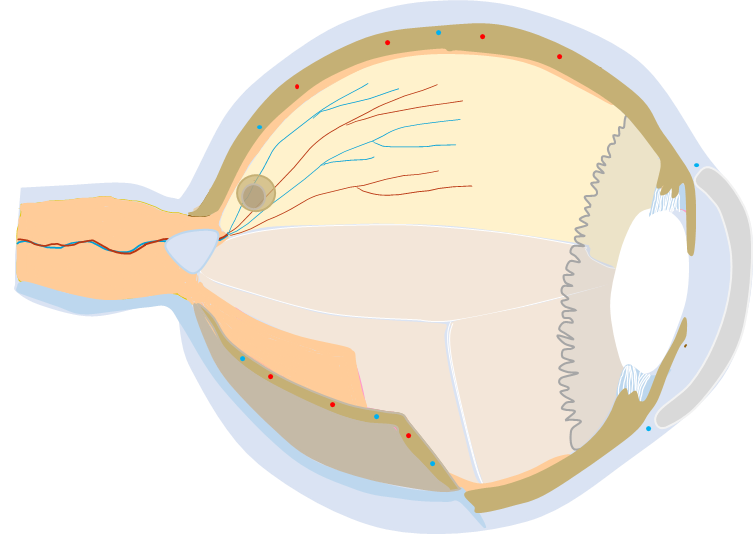 Corps ciliaire
Choroïde
L’iris et la pupille
26
L’iris partie colorée et visible de l’œil 



 L’iris est situé entre le cristallin et la cornée et sa partie postérieure est unie au corps ciliaire



 Son ouverture centrale, la pupille, est ronde et permet le passage de la lumière à l’intérieur de l’œil
Corps ciliaire
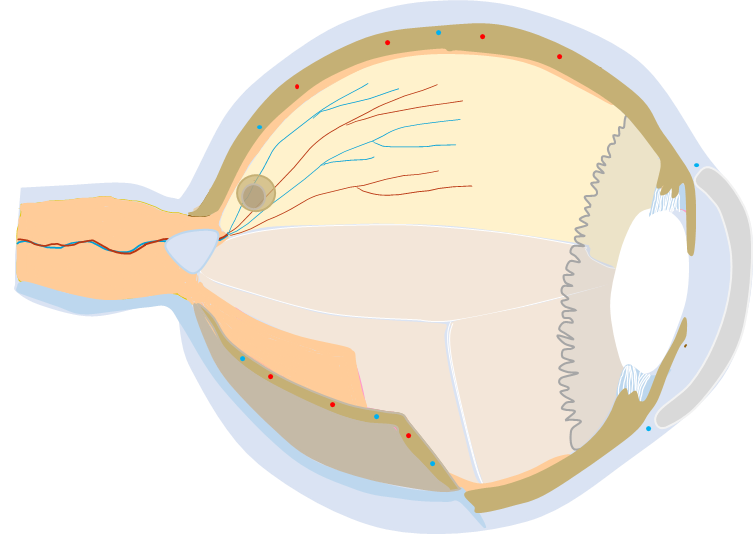 Cristallin
Pupille
Pupille
Cornée
Iris
Iris
L’iris et la pupille
27
L’iris est formée de cellules musculaires lisses disposées :

En rayon : muscle dilatateur
En cercle : muscle sphincter


 Grâce au muscle sphincter et dilatateur l’ris contrôle la quantité de lumière qui entre dans l’œil


 Son ouverture centrale la pupille est ronde et permet le passage de la lumière à l’intérieur de l’œil
Muscle 
  radial 
dilatateur
Pupille
Objet rapproché
Lumière ++++
Muscle sphincter 
   se contracte
Objet éloigné
Muscle 
Circulaire
sphincter
Lumière +
Iris
Muscle dilatateur 
    se contracte
L’iris et la pupille
28
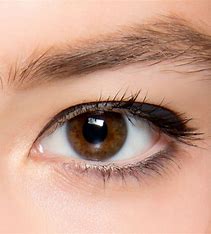 Pupille
Iris
Pupille
Iris
La couche interne
29
Couche fibreuse
Sclérotique
Rétine
Cornée
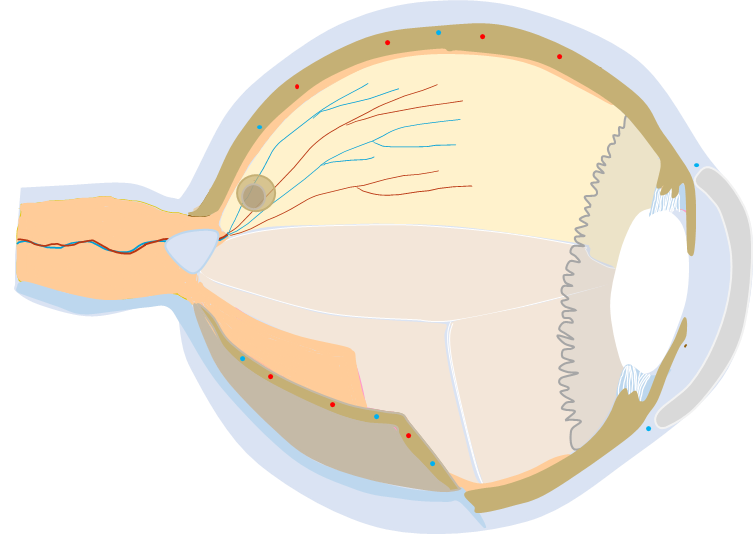 Couche vasculaire
Choroïde
Iris
Pupille
Couche interne
Rétine
La rétine
30
La rétine est formée de 2 couches : la couche pigmentaire et la couche nerveuse

La couche pigmen-taire : produit la mélanine (absorbe la lumière l’empêchant de se diffuser dans l’œil)

 La couche nerveuse est transparente, formée de neurones photorécepteurs qui transforment l’énergie lumineuse (photons) en potentiel d’action
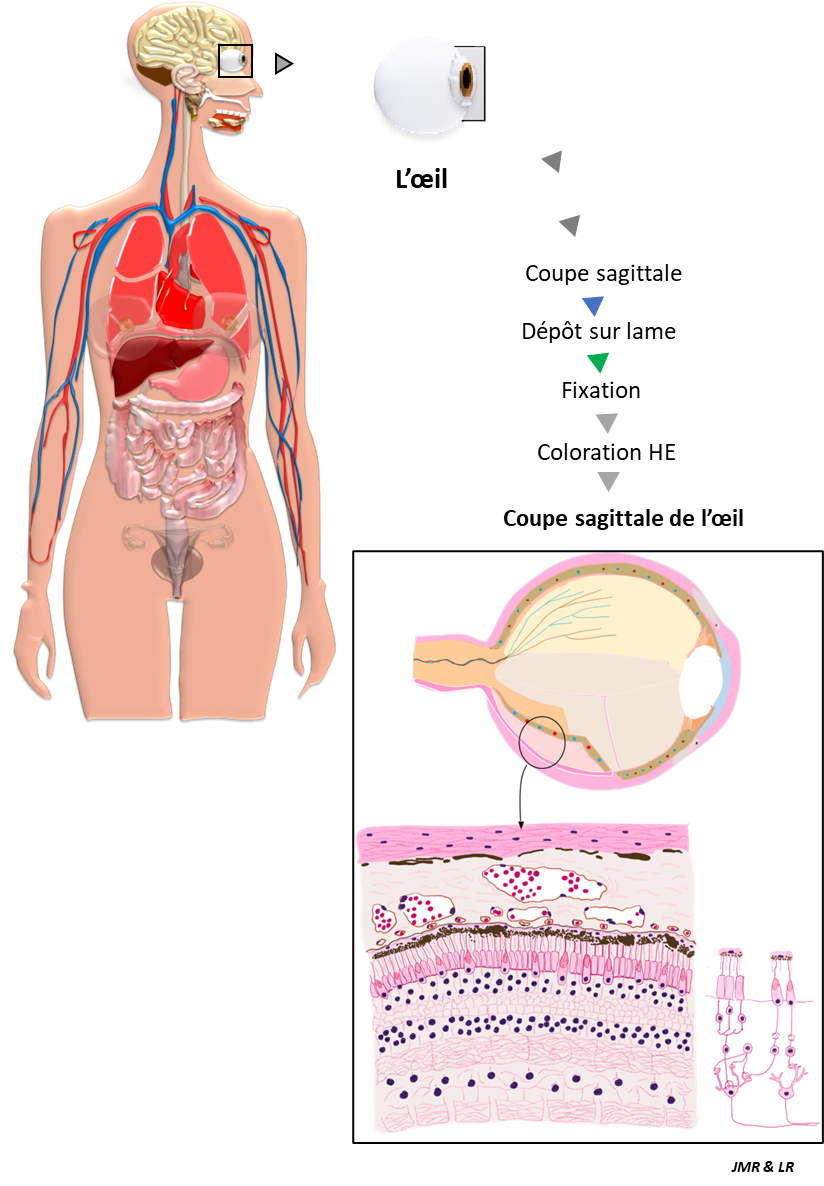 La rétine
31
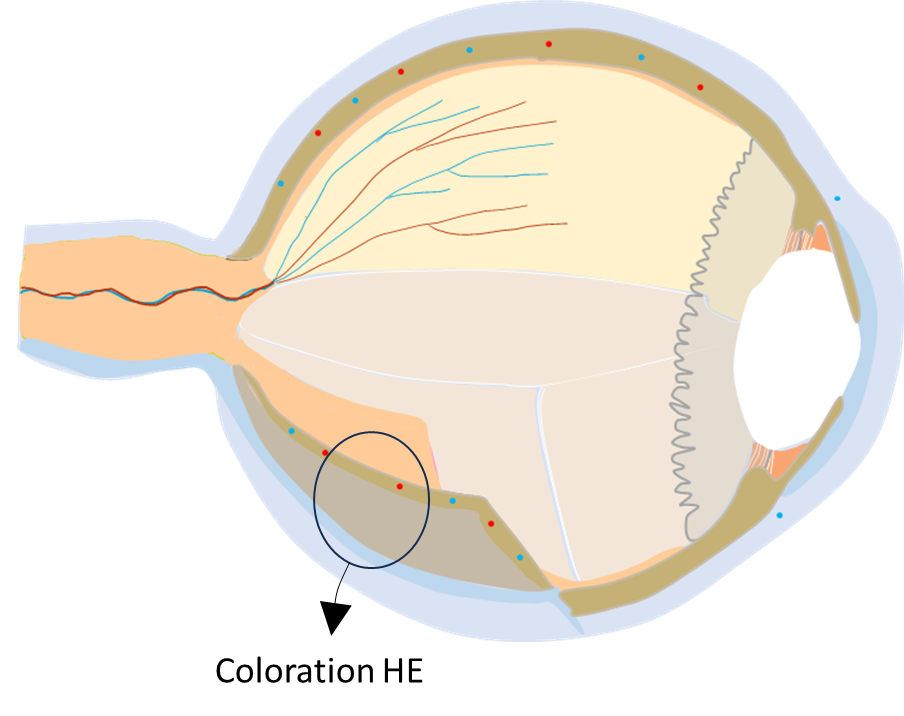 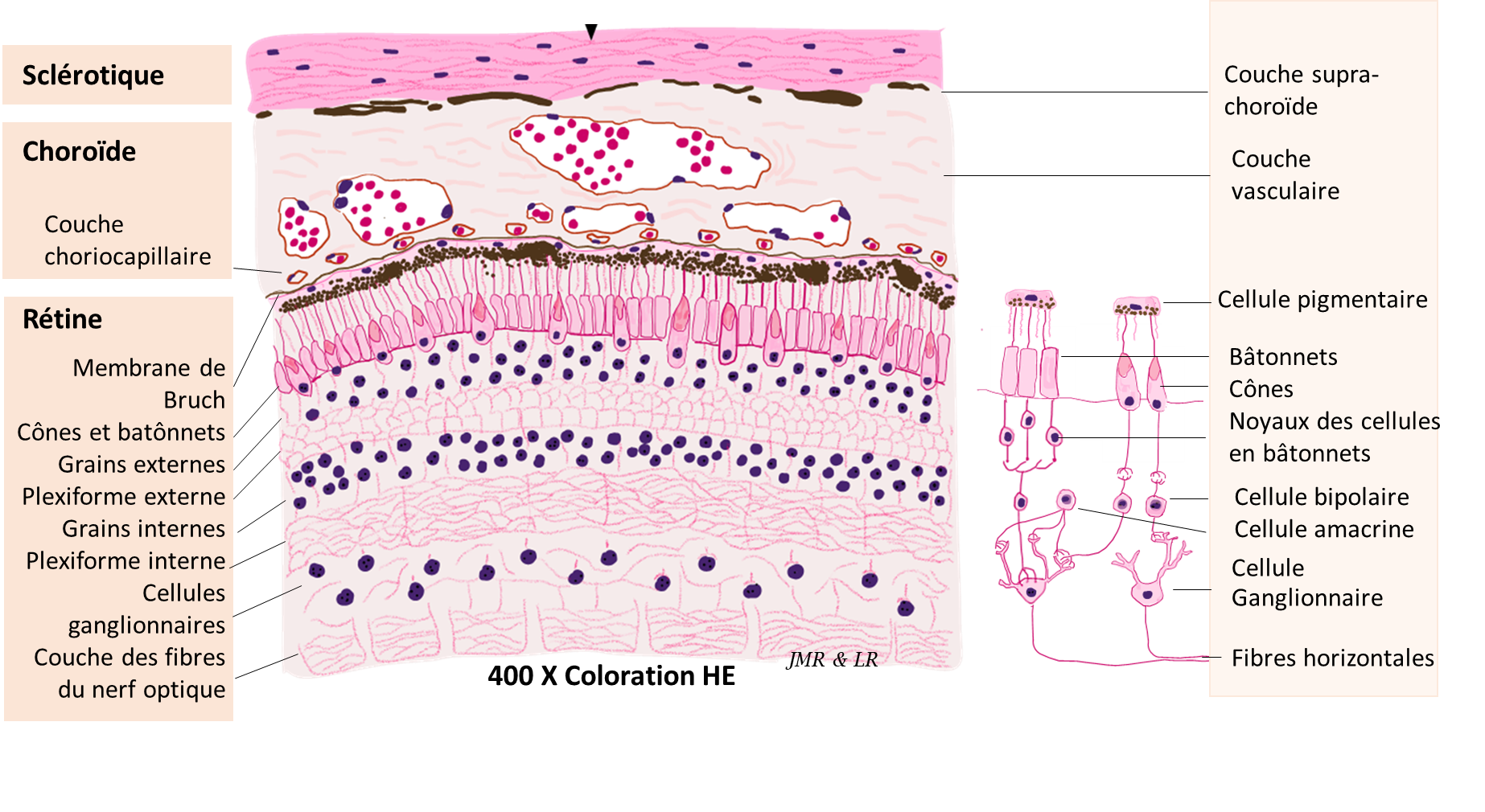 La rétine
32
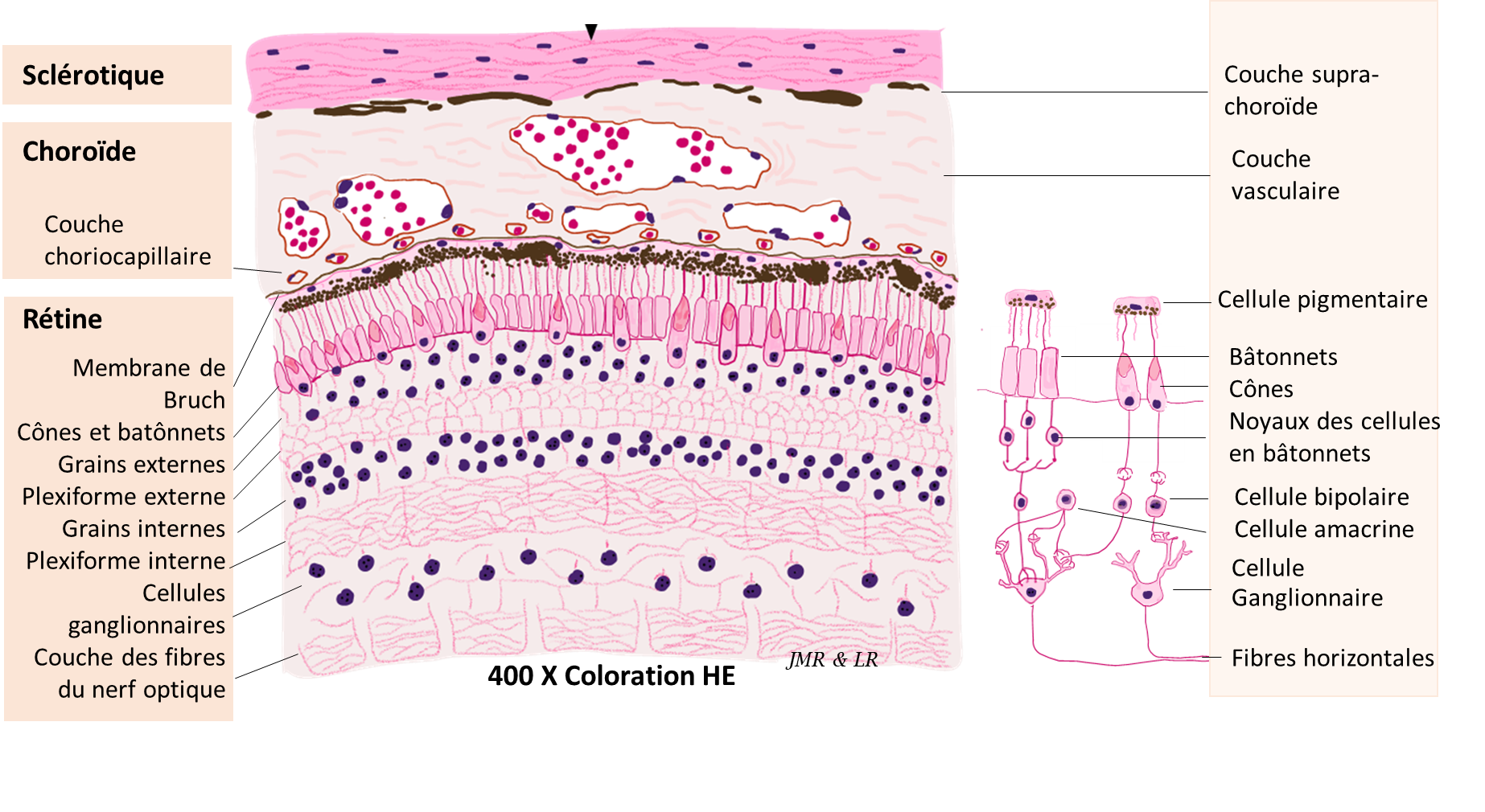 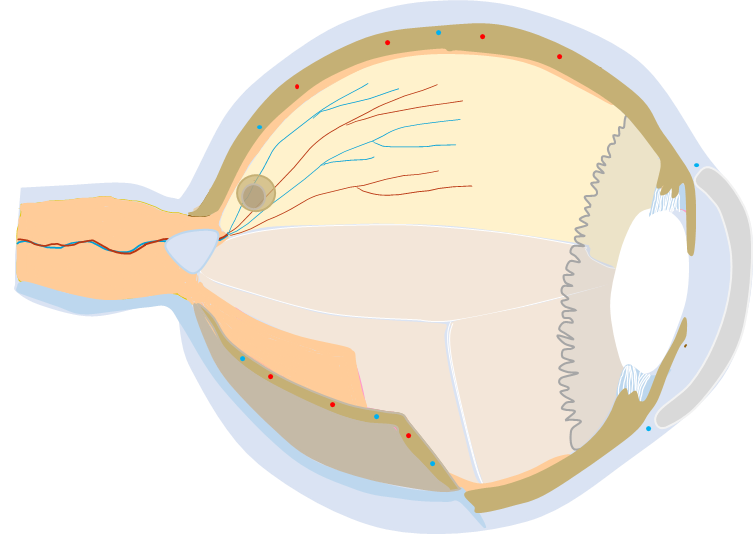 La rétine
33
Le disque du nerf optique

Ce disque ou tâche aveugle est dépourvu de photorécepteurs

Cette lacune est comblée par le « remplissement » visuel. 

C’est une fonction visuelle qui permet à notre cerveau de combler l’absence d’information visuelles.
Disque visuel
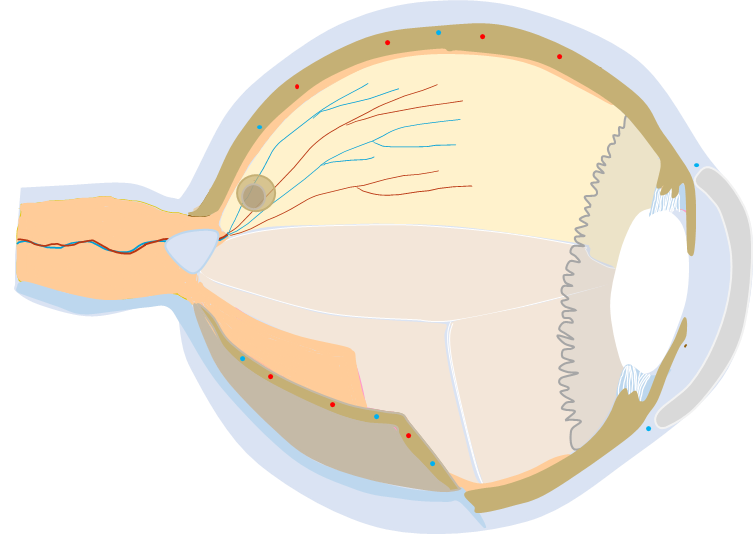 Démonstration du remplissement visuel
La rétine
34
Les photorécepteurs

 100 millions de photoré-cepteurs

Les bâtonnets : vision nocturne et détectent les mvts.

Les cônes : assurent la vision en pleine lumière et fournissent une vision précise.

Il existe 3 types de cônes : les cônes sensibles aux couleurs rouges, aux couleurs vertes et aux couleurs bleus
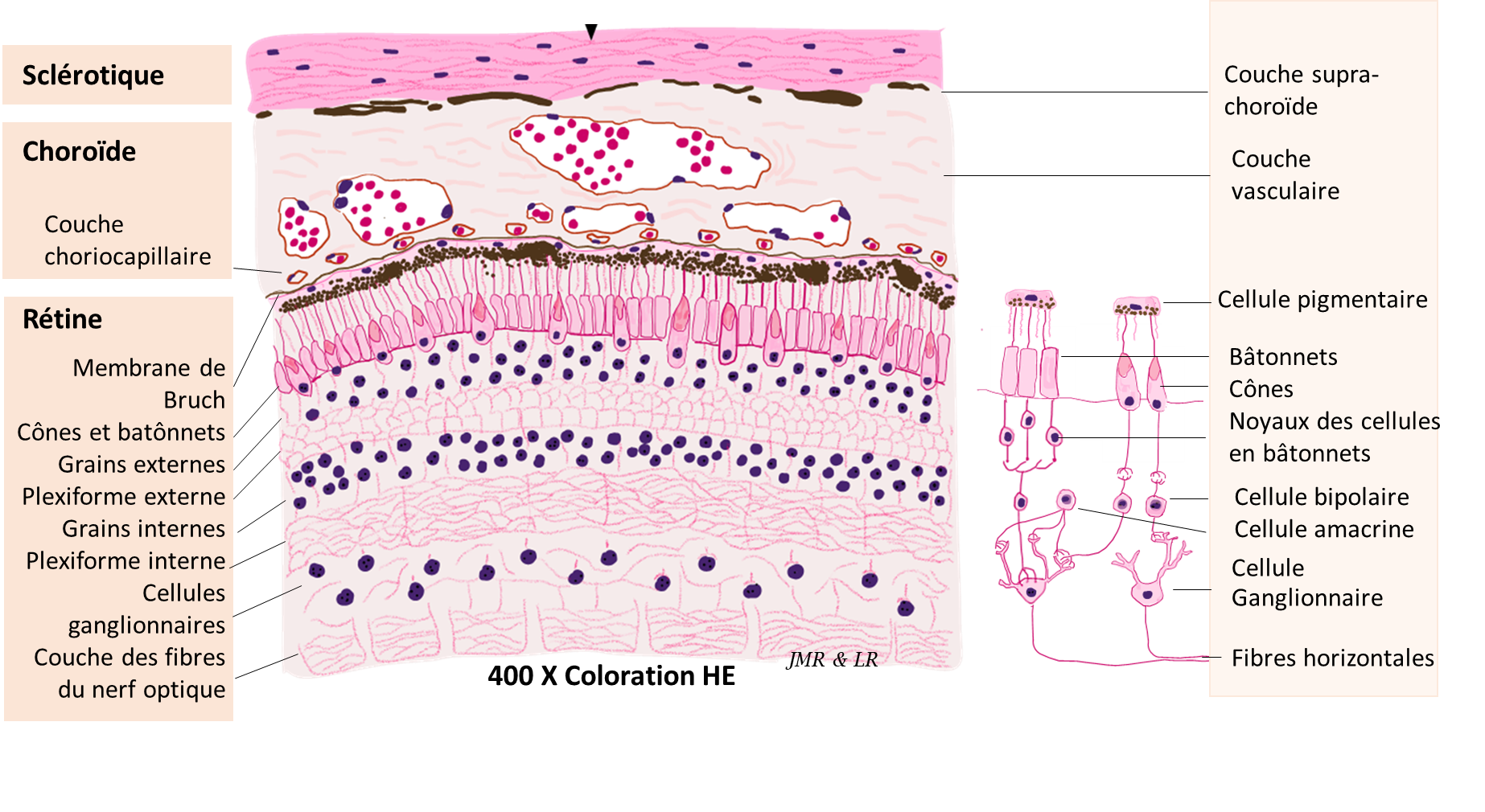 Cônes
Bâtonnet
35
ANATOMIE DE L’ŒIL 
Les structures internes de l’œil
Le Cristallin
36
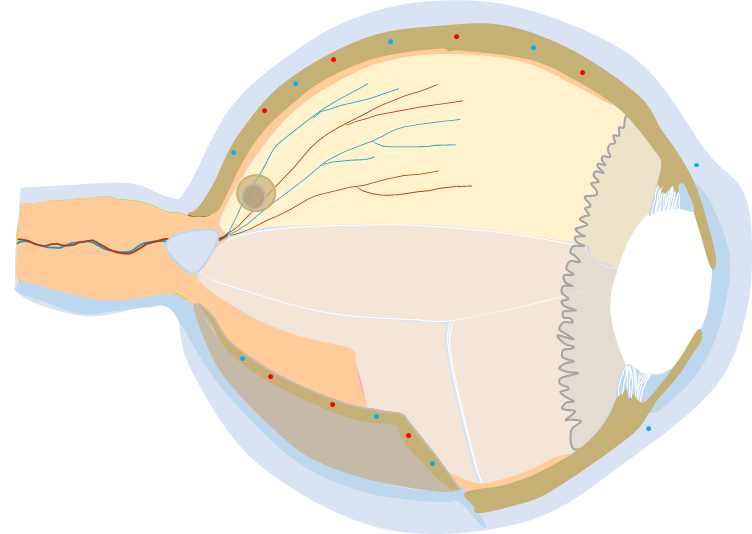 Le cristallin = lentille :

Biconvexe

Transparente

 Elastique
Face 1 convexe
Face 2 convexe
Le Cristallin
37
Grâce à son élasticité le cristallin peut focalisé la lumière sur la rétine 

 Ce processus de changement de la forme du cristallin est appelé : accommodation

 Les muscles ciliaires régulent la pression exercée de part et d’autres du cristallin et permettent ainsi d’ajuster l’épaisseur du cristallin
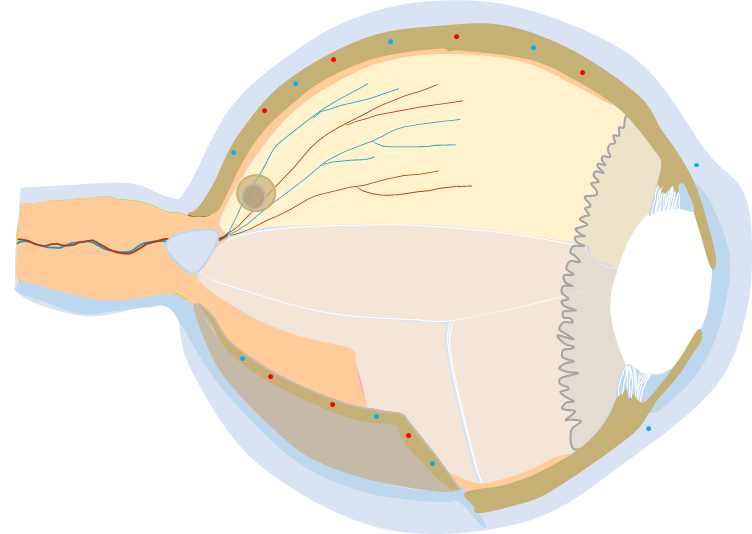 Le Cristallin
38
Le cristallin comprend deux éléments :
L’épithélium

Les fibres du cristallin


 L’épithélium est formé d’une seule couche de cellule cuboïde => se divisent, s’allonge et se différencient => fibres du cristallin


 Les fibres du cristallin sont superposées comme les couches d’un oignon

 Elles sont anucléés et renferme des cristallines
L’épithélium délimite 
        le cristallin
Les fibres
du cristallin
Cristallin
Fibres du 
  cristallin
Le corps vitré
39
Le  corps vitré ou humeur vitrée :

Occupe la majeure partie du segment postérieur

Gel transparent, formé de fibrilles de collagènes  prises dans un liquide visqueux

Il transmet la lumière


Il soutien le cristallin et presse la partie nerveuse de la rétine contre la rétine pigmentaire
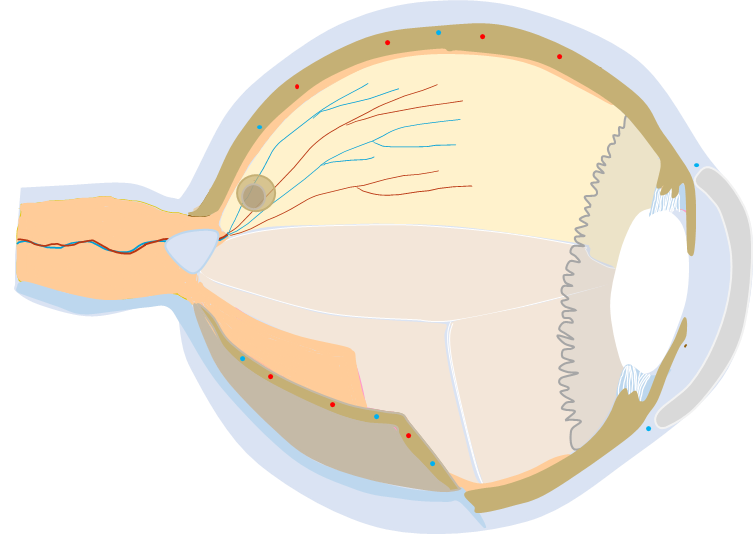 Le corps vitré
[Speaker Notes: L’humeur vitrée, également appelée corps vitré, est un gel transparent qui occupe tout le centre de l’œil1. Composé principalement d’eau, d’acide hyaluronique, de collagène et de cellules, il assure la fermeté et la forme du globe oculaire.]
L’humeur aqueuse
40
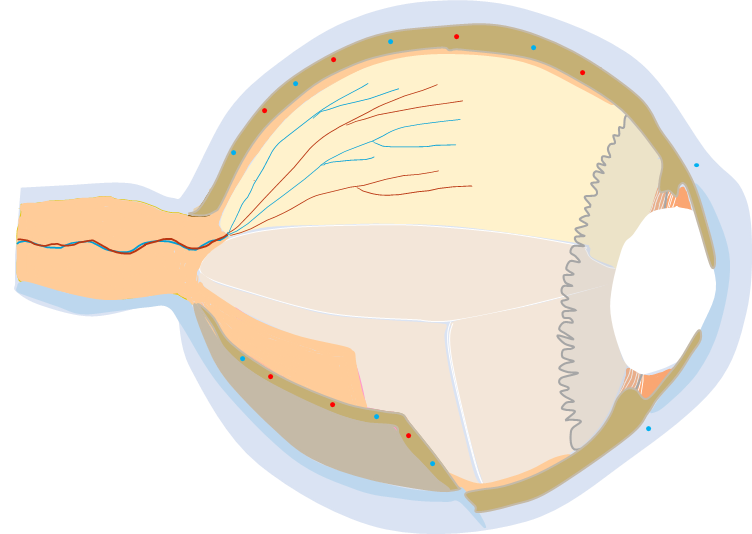 L’humeur aqueuse :

Est produite par les procès ciliaires


Elle pénètre dans la chambre postérieure, puis antérieure et s’évacue au niveau du sinus veineux

Participe au maintien la pression intra-oculaire 

Apporte les nutriments à la cornée et au critallin
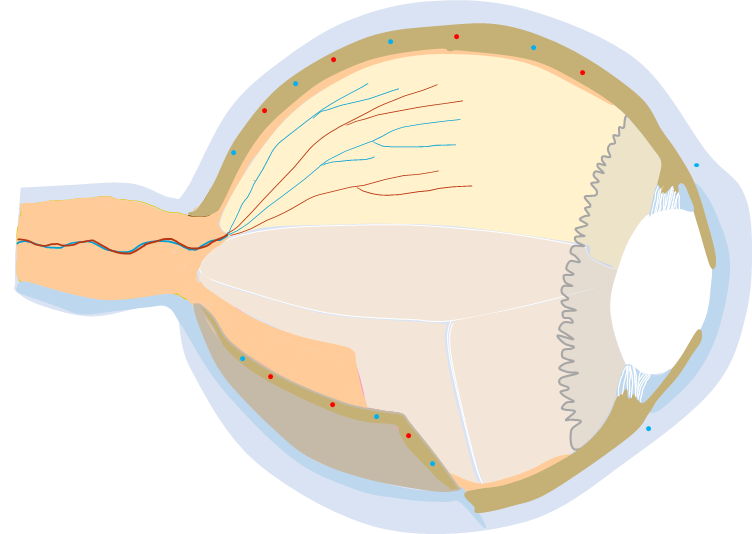 Sinus veineux
Procès ciliaires
Humeur aqueuse
Corps ciliaire
Muscle ciliaire
dans le corps
ciliaire
41
PHYSIOLOGIE DE LA VISION
[Speaker Notes: Le plan va suivre un ordre logique : de la zone de conduction intra pulmonaire la plus distale du parenchyme pulmonaire à la zone de conduction la plus proximale du parenchyme pulmonaire]
42
Lumière et optique
[Speaker Notes: Le plan va suivre un ordre logique : de la zone de conduction intra pulmonaire la plus distale du parenchyme pulmonaire à la zone de conduction la plus proximale du parenchyme pulmonaire]
Lumière et optique
43
Définition d’une onde :
Une onde correspond à une propagation d’une perturbation



 Définition d’une longueur d’onde :
Distance parcourue par une onde au cours d’un cycle d’une oscillation

Ou distance séparant deux maxima
Distance séparant 2 Maxima
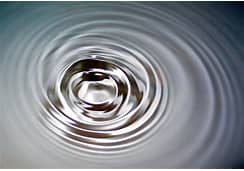 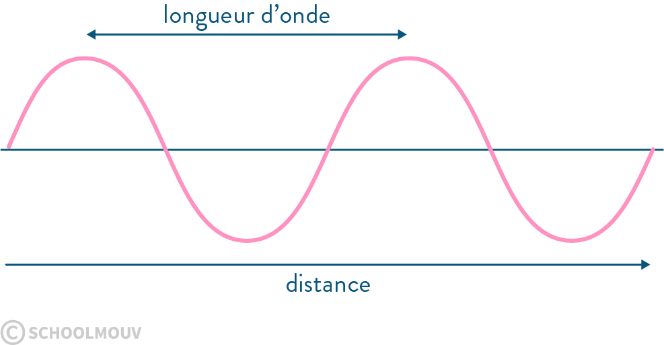 Lumière et optique
44
Le rayonnement électromagnétique :
Correspond à une énergie capable de se propager dans l’espace sous forme d’une onde à la vitesse proche de la lumière. 



 Le rayonnement électromagnétique
comprend toutes les longueurs d’ondes de l’énergie.

 Les longueurs d’onde auxquelles les yeux réagissent sont : spectre de la lumière visible

 Le spectre visible va du rouge au violet
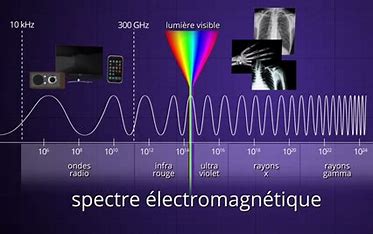 [Speaker Notes: De Celles des ondes radios à celles des rayons gamma

300 000 km/s]
45
La réflexion et l’absorption
[Speaker Notes: Le plan va suivre un ordre logique : de la zone de conduction intra pulmonaire la plus distale du parenchyme pulmonaire à la zone de conduction la plus proximale du parenchyme pulmonaire]
L’absorption et la réflexion
46
Les objets sont colorés car ils absorbent certains longueurs d’ondes
et en réfléchissent d’autres. 


 Les objets blancs réfléchissent toutes les longueurs d’ondes de la lumière.


 Les objets noirs les absorbent toutes


  Une pomme verte réfléchit principalement la lumière verte, c’est pourquoi elle apparaît verte lorsqu’on l’observe
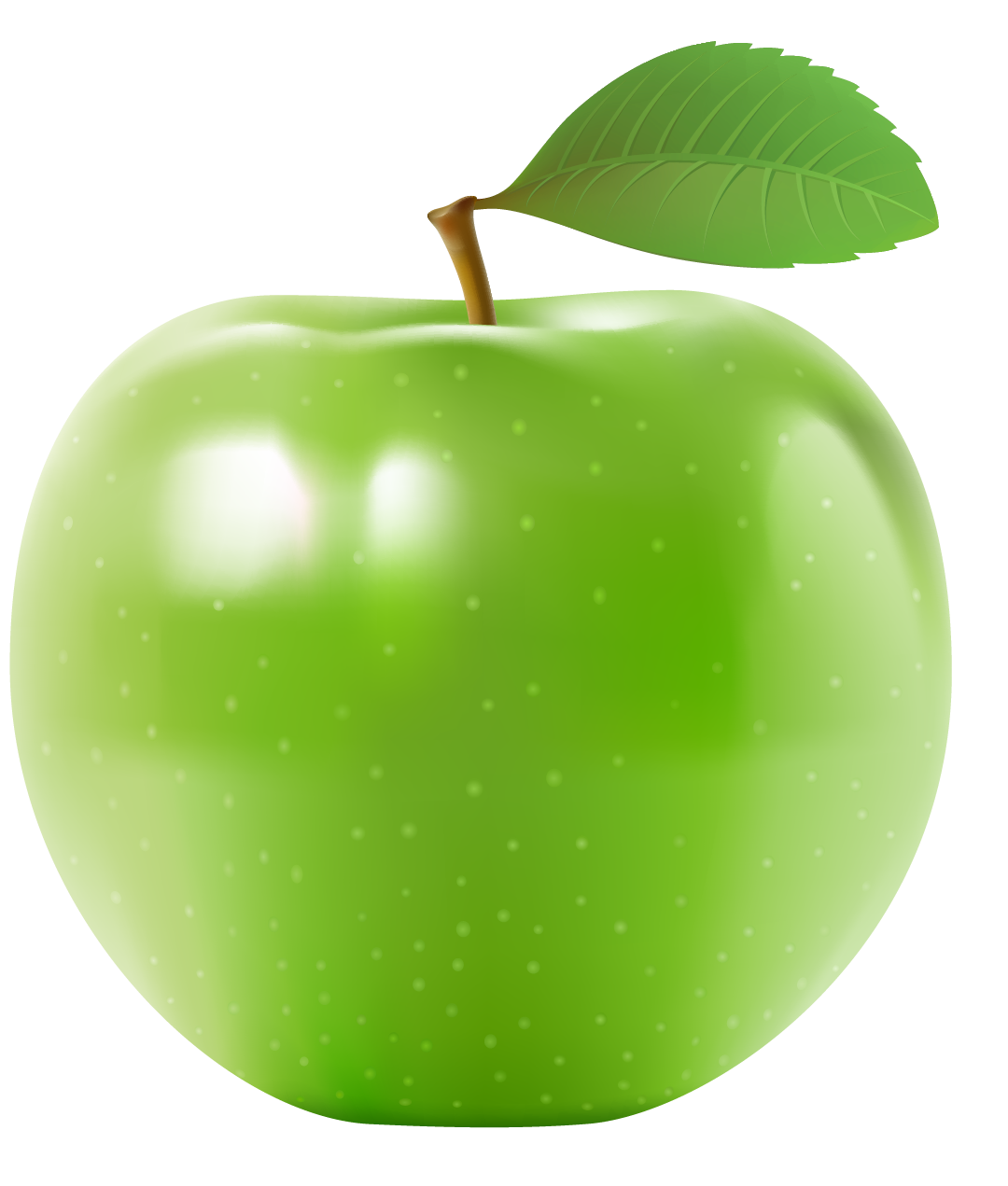 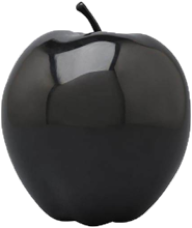 [Speaker Notes: L’énergie de la lumière est convertie en énergie thermique ou en énergie d’excitation des particules du matériau.]
Réflexion
47
La lumière se propage en ligne droite et tout objet opaque lui fait obstacle



 La lumière peut rebondir sur une surface : c’est la réflexion.


 La majeure partie de la lumière qui arrive à nos yeux a été réfléchie par les objets qui nous entourent.
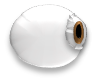 [Speaker Notes: De Celles des ondes radios à celles des rayons gamma

300 000 km/s]
48
La réfraction et lentille
[Speaker Notes: Le plan va suivre un ordre logique : de la zone de conduction intra pulmonaire la plus distale du parenchyme pulmonaire à la zone de conduction la plus proximale du parenchyme pulmonaire]
Réfraction et lentille
49
La réfraction  


 La lumière se propage à une vitesse constante dans un milieu uniforme.

 Lorsque la densité du milieu change, la vitesse est augmenté (milieu - dense) ou réduite (milieu + dense)

  La réfraction est responsable de la déviation des rayons lumineux à travers une lentille ou un prisme
Angle d’incidence
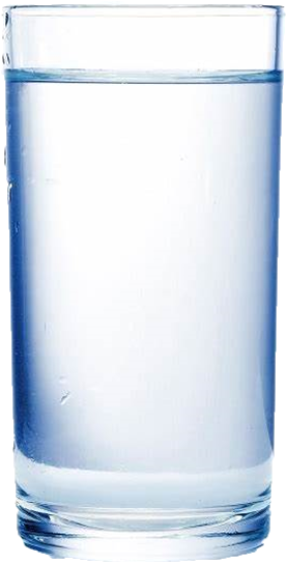 Angle de réfraction
Milieu + dense
Au contact de l’eau la lumière dévie vers la perpendiculaire
[Speaker Notes: La réfraction se produit lorsque la lumière passe d’un milieu à un autre avec une densité différente (par exemple, de l’air à l’eau ou de l’air au verre).
La réfraction est responsable de phénomènes tels que la déviation d’un rayon lumineux à travers une lentille ou un prisme.]
Réfraction et lentille
50
Une lentille  


 Matériaux transparent dont au moins une deux surfaces est courbe et qui réfracte la lumière.

 Une lentille convexe est plus épaisse au centre qu’en périphérie


 La lumière converge en un point appelé foyer

 L’image formée par une lentille est inversée de haut en bas et de gauche à droite
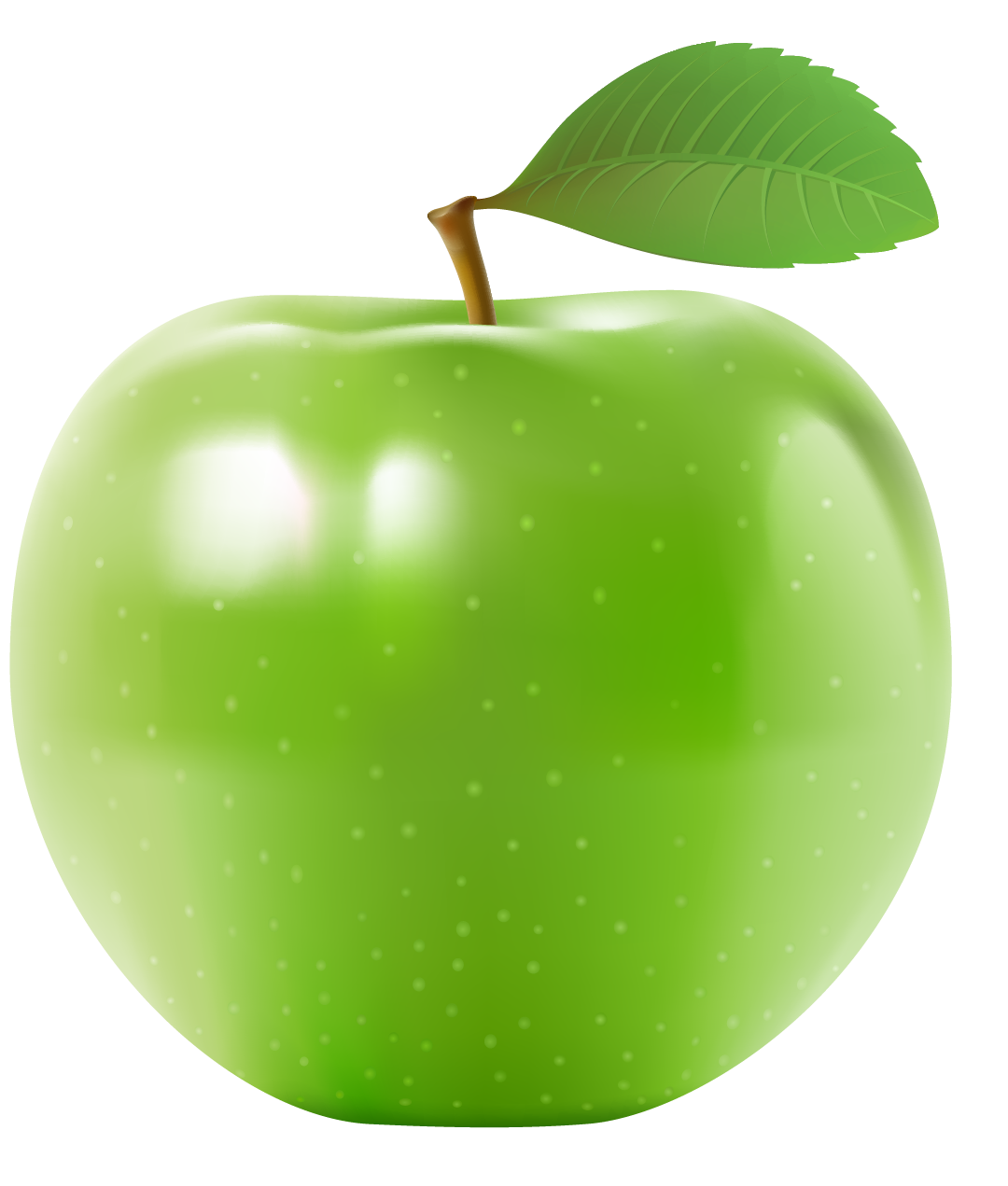 Foyers
Lentille convexe
[Speaker Notes: De Celles des ondes radios à celles des rayons gamma

300 000 km/s]
51
L’œil et la vision
[Speaker Notes: Le plan va suivre un ordre logique : de la zone de conduction intra pulmonaire la plus distale du parenchyme pulmonaire à la zone de conduction la plus proximale du parenchyme pulmonaire]
L’œil et la vision
52
[Speaker Notes: Notez que dans les deux cas, l’image formée sur la rétine est inversée de haut en bas et de gauche à droite]
TD n°1 : Etude de la rétine en profondeur
53
Réalisation d’un schéma collectif de la rétine et du cheminement de
la lumière puis des influx nerveux des photorécepteurs vers le nerf optique ?
Formation de 4 ou 5 groupes de travail

Chaque groupe devra concevoir en 3D un type cellulaire
     - les cellules en cônes et bâtonnets 
     - les cellules bipolaires
     - les cellules ganglionnaires
     - les cellules horizontales, amacrine
     - les cellules de Müller

Assemblage des cellules

Réalisation du cheminement de la lumière puis des influx nerveux
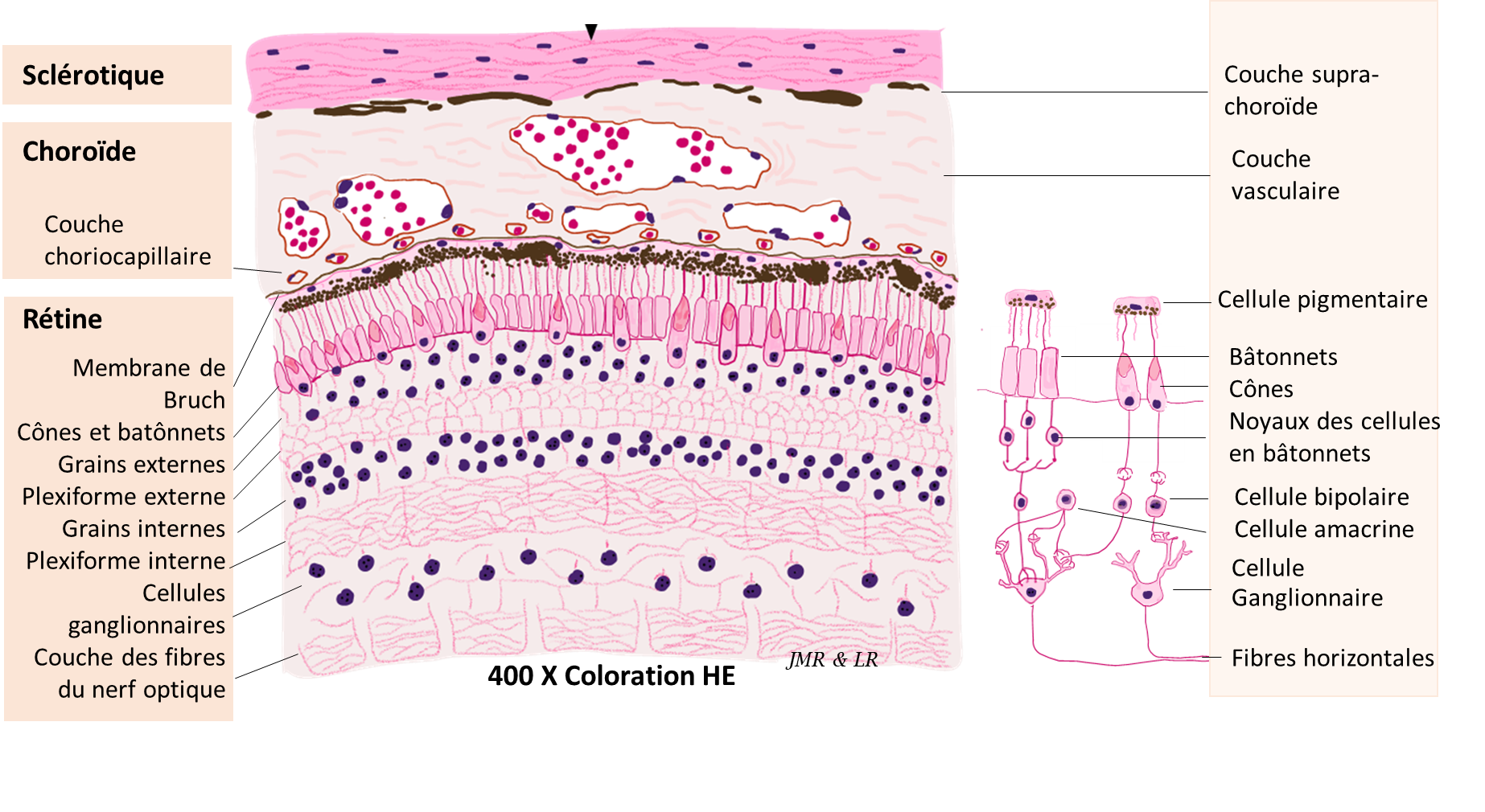 [Speaker Notes: Notez que dans les deux cas, l’image formée sur la rétine est inversée de haut en bas et de gauche à droite]
TD n°1 : Etude de la rétine en profondeur
54
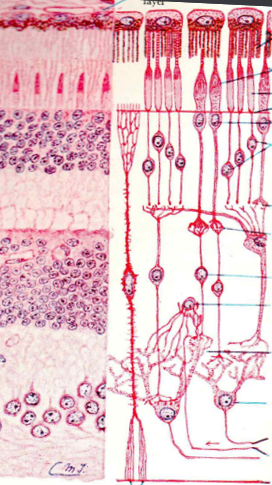 Sens de l’influx nerveux
Sens de la lumière